Records Management Network
Legal & Risk
Records Services
1
Image source: University of Melbourne Archives, 1993.0058.00002, Old Wilson Hall fire, University of Melbourne, 25 January 1952.
Agenda
Welcome and 2019 PlanningGraeme Hairsine, Associate Director, Information Governance & Engagement, Legal & Risk
Records Services Service UpdateChris Stueven, Acting Manager, Records Services, Legal & Risk
Cybersecurity at the University of MelbourneTerry Reidy, Cybersecurity Engagement Manager, Infrastructure Services
Networking/Morning Tea
From Share drives to SharePointCorryn Groves, Instructional Designer, Records Online Project
Thank You and Notice for the Next MeetingGraeme Hairsine, Associate Director, Information Governance & Engagement, Legal & Risk
2
Agenda
Welcome and 2019 PlanningGraeme Hairsine, Associate Director, Information Governance & Engagement, Legal & Risk
Records Services Service UpdateChris Stueven, Acting Manager, Records Services, Legal & Risk
Cybersecurity at the University of MelbourneTerry Reidy, Cybersecurity Engagement Manager, Infrastructure Services
Networking/Morning Tea
From Share drives to SharePointCorryn Groves, Instructional Designer, Records Online Project
Thank You and Notice for the Next MeetingGraeme Hairsine, Associate Director, Information Governance & Engagement, Legal & Risk
3
Records Services
Service Update
Legal & Risk
Records Services
University of Melbourne Archives. Kathleen Fitzpatrick Collection, 1991.0009.00011, Wilson Hall and lake, 1925 (Collection L. Maneschi)
Service Update
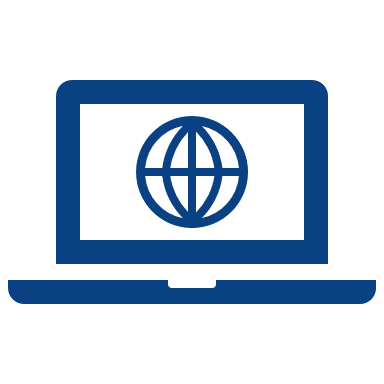 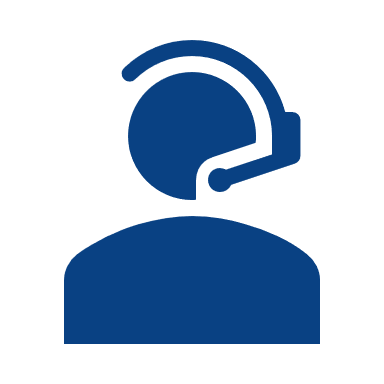 Key Statistics
Content Manager
Smart Contract Notifications (go-live date of 28 March)
Planning for a transition to Records Managed SharePoint
16% increase in agreements captured in Contract Register
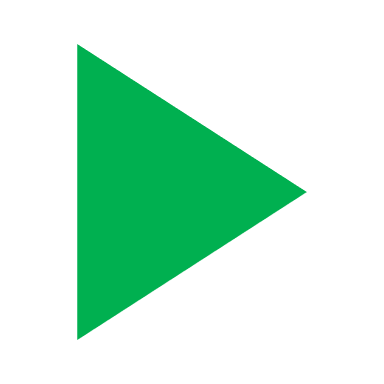 25% increase in hard-copy material transferred to Records
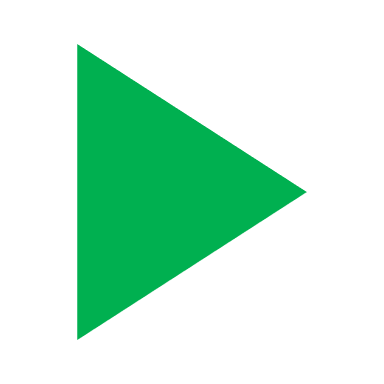 5% decrease in Service Now Incidents and Enquiries
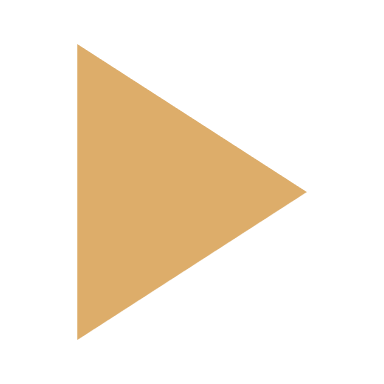 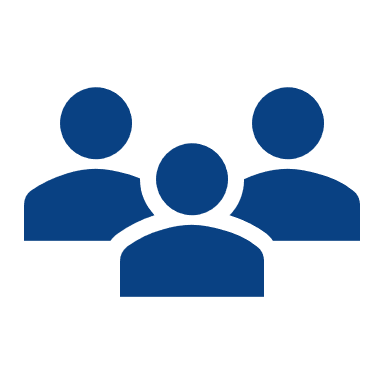 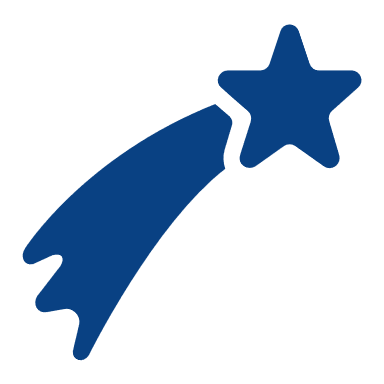 Supporting
Improvement
Publication of consolidated University Records RDA
Review of ‘Managing Information’ staff training
eSignatures Project  (OneSpanSign) Pilot
Standard Agreement Improvement Project
Transitioning team records to Records Managed SharePoint
5
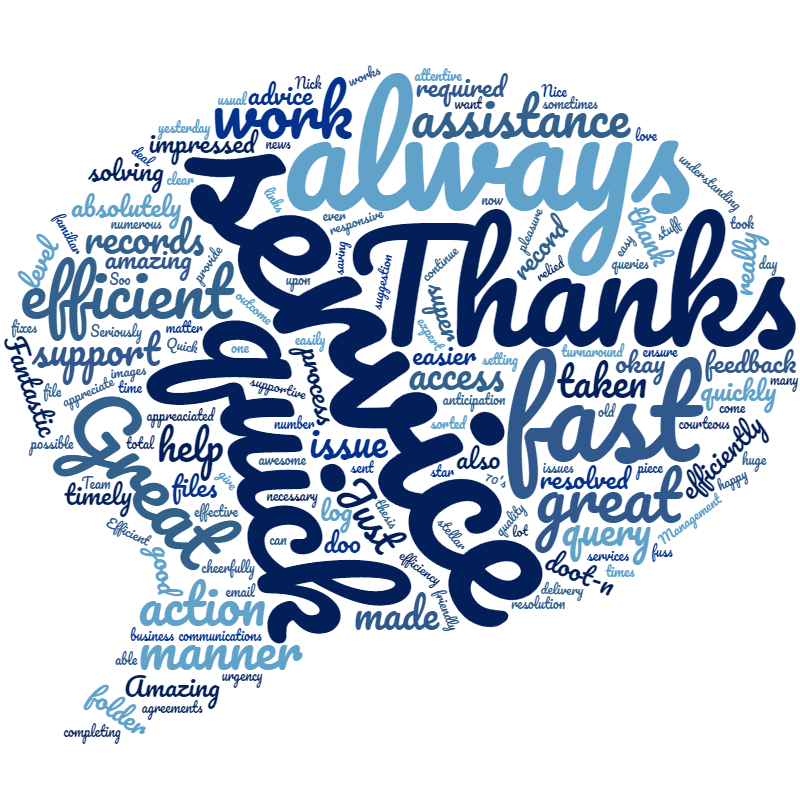 6
Identifier first line
Second line
Legal & Risk
Records Services
[Speaker Notes: Terry Reidy | Cybersecurity Engagement Manager, Infrastructure Services]
Agenda
Welcome and 2019 PlanningGraeme Hairsine, Associate Director, Information Governance & Engagement, Legal & Risk
Records Services Service UpdateChris Stueven, Acting Manager, Records Services, Legal & Risk
Cybersecurity at the University of MelbourneTerry Reidy, Cybersecurity Engagement Manager, Infrastructure Services
Networking/Morning Tea
From Share drives to SharePointCorryn Groves, Instructional Designer, Records Online Project
Thank You and Notice for the Next MeetingGraeme Hairsine, Associate Director, Information Governance & Engagement, Legal & Risk
8
Cybersecurity
University of Melbourne
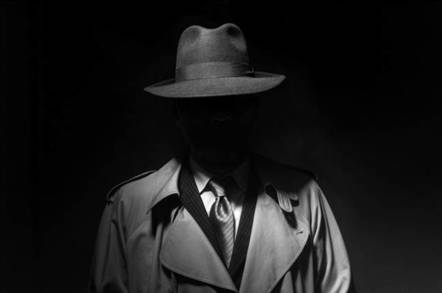 Threat actors and their motivations
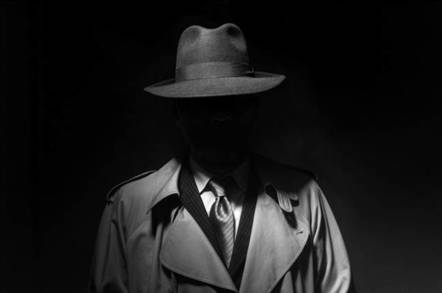 Methods and characteristics
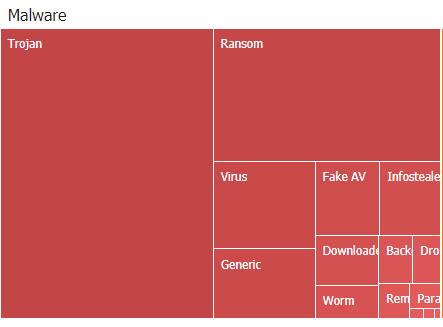 Evidence: 
Malware attacks against UoM
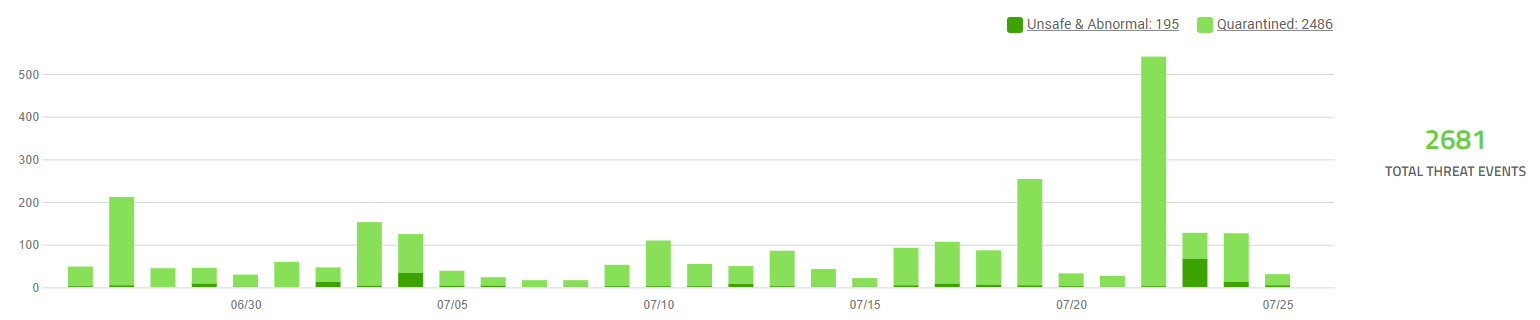 Evidence:Brute force attacks against UoM
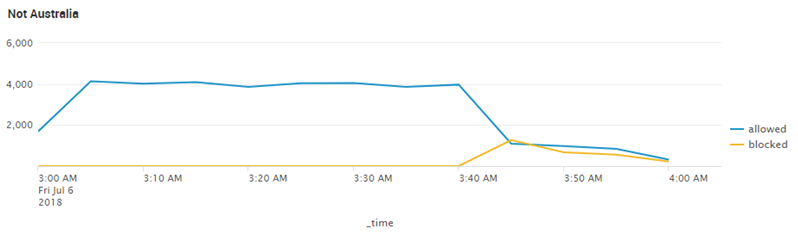 UoM starts blocking remote desktop
login attempts from outside Australia
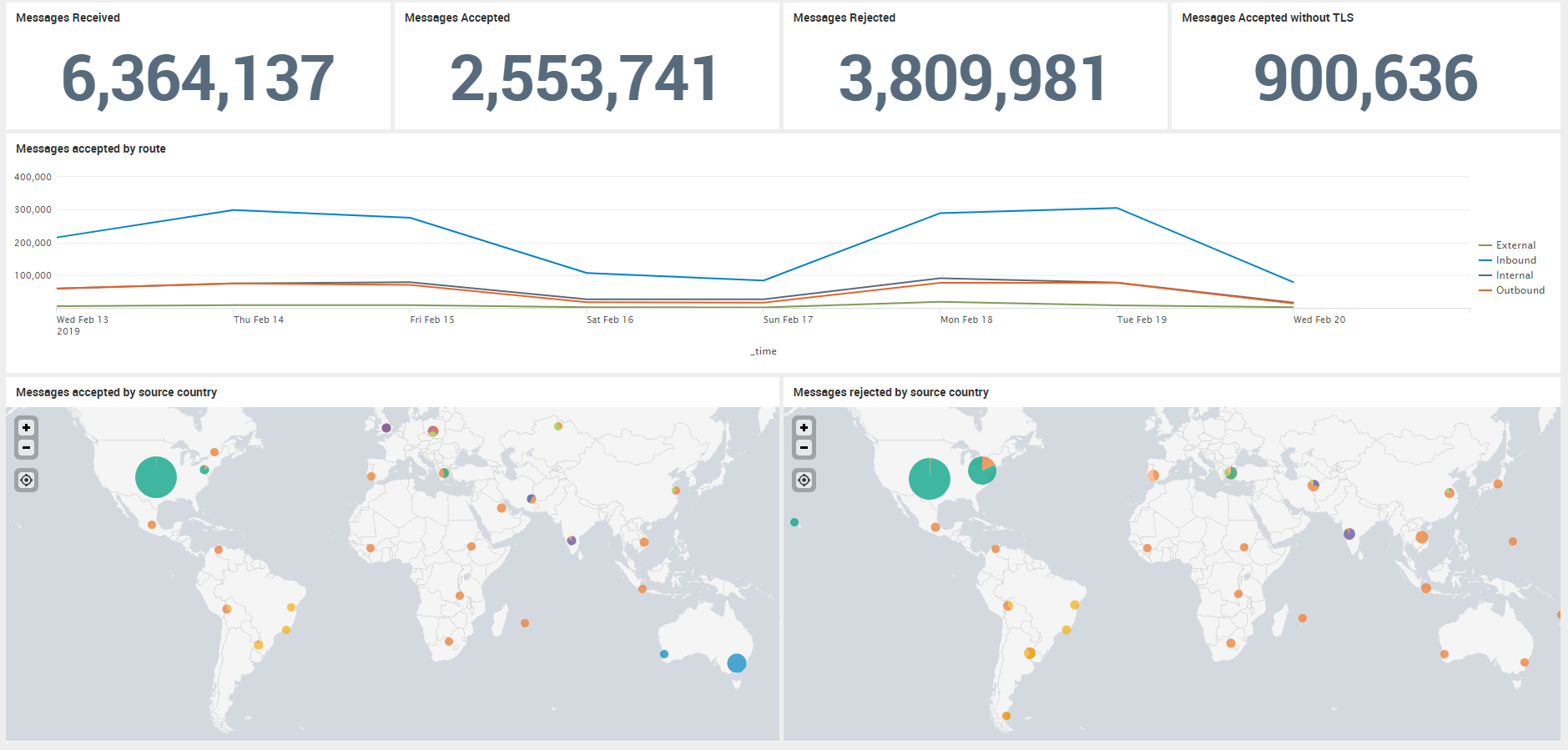 Top threats for end users at UoM
Socially engineered email/phishing
with malicious attachments
or bad links
Malware
especially cryptominers
and password stealers
UoM Cybersecurity Program
Projects (Phase 1):
Project
Stream
Description
Cybersecurity Operational Capability Uplift
Operations
To uplift the capability of cybersecurity operations including monitoring, incident management, threat management and vulnerability management.
Cybersecurity Processes and Guidelines Uplift
Governance
To uplift cybersecurity processes and guidelines in line with industry best practice and the changing threat landscape.
Cybersecurity Awareness & Training
Awareness and Training
To build a security-aware culture at the University through an awareness campaign for staff and students and a cybersecurity eLearning module for staff.
To safeguard against unauthorised access to the University’s systems by requiring staff and students to verify their identity through multi-factor authentication.
Secure Logon
Strengthen Internal and Perimeter Controls
Secure End User Computing
To develop a strategy for secure device access across the University (eg Bring Your Own Device).
Cybersecurity and Records Management
Confidentiality of information
Integrity of information
Robust authentication and authorisation
Maintaining long term access to information
Encryption of information
Technology evolution, storage challenges
Compliance, audit, discoverability and investigations
Aggregation of sensitive data in repositories
Cybersecurity teamAvailable to assistthrough ServiceNow
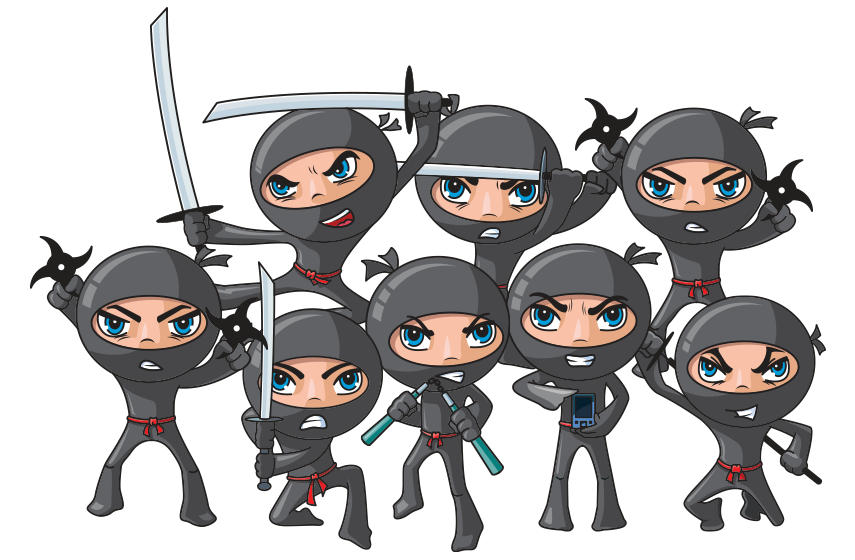 Thank you
Agenda
Welcome and 2019 PlanningGraeme Hairsine, Associate Director, Information Governance & Engagement, Legal & Risk
Records Services Service UpdateChris Stueven, Acting Manager, Records Services, Legal & Risk
Cybersecurity at the University of MelbourneTerry Reidy, Cybersecurity Engagement Manager, Infrastructure Services
Networking/Morning Tea
From Share drives to SharePointCorryn Groves, Instructional Designer, Records Online Project
Thank You and Notice for the Next MeetingGraeme Hairsine, Associate Director, Information Governance & Engagement, Legal & Risk
20
Agenda
Welcome and 2019 PlanningGraeme Hairsine, Associate Director, Information Governance & Engagement, Legal & Risk
Records Services Service UpdateChris Stueven, Acting Manager, Records Services, Legal & Risk
Cybersecurity at the University of MelbourneTerry Reidy, Cybersecurity Engagement Manager, Infrastructure Services
Networking/Morning Tea
From Share drives to SharePointCorryn Groves, Instructional Designer, Records Online Project
Thank You and Notice for the Next MeetingGraeme Hairsine, Associate Director, Information Governance & Engagement, Legal & Risk
21
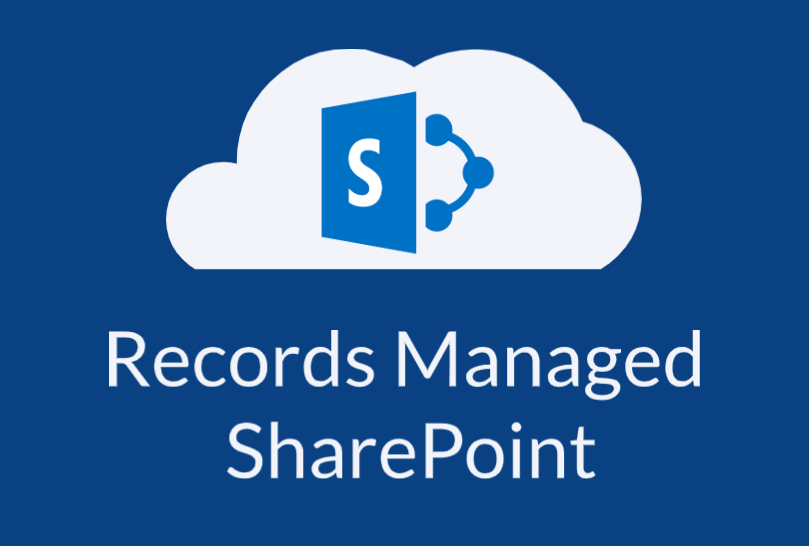 From Shared Drives to SharePoint
[Speaker Notes: ***Open link to video before meeting***]
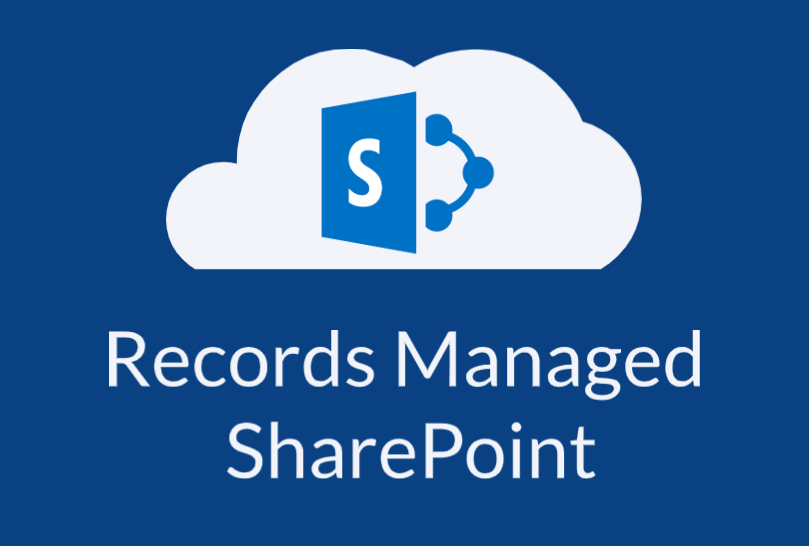 Status Update
[Speaker Notes: 1. We now have over 260 sites. 
2. Over 1300 user which 900 are active users
3. Remember we have upcoming Skype sessions every week you can join from the learning hub
4. We are halfway through knowledge transfer and embedded capabilities to ensure transition to BAU is seamless. Transition to BAU will be completed towards the end of the year.
5. We are developing eLearn modules for TrainMe for our general users and Site Owners
6. Remember if you need help you can Yammer us or raise a ticket.]
Agenda
Welcome and 2019 PlanningGraeme Hairsine, Associate Director, Information Governance & Engagement, Legal & Risk
Records Services Service UpdateChris Stueven, Acting Manager, Records Services, Legal & Risk
Cybersecurity at the University of MelbourneTerry Reidy, Cybersecurity Engagement Manager, Infrastructure Services
Networking/Morning Tea
From Share drives to SharePointCorryn Groves, Instructional Designer, Records Online Project
Thank You and Notice for the Next MeetingGraeme Hairsine, Associate Director, Information Governance & Engagement, Legal & Risk
24
Next meeting will be in May, and part of wider Information Awareness Month events
Identifier first line
Second line
Legal & Risk
Records Services